Chào các em tham gia tiết học  hôm nay
MÔN: Tiếng Việt
LỚP 1
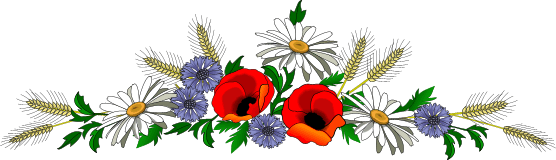 Giáo viên giảng dạy: 
Trường:
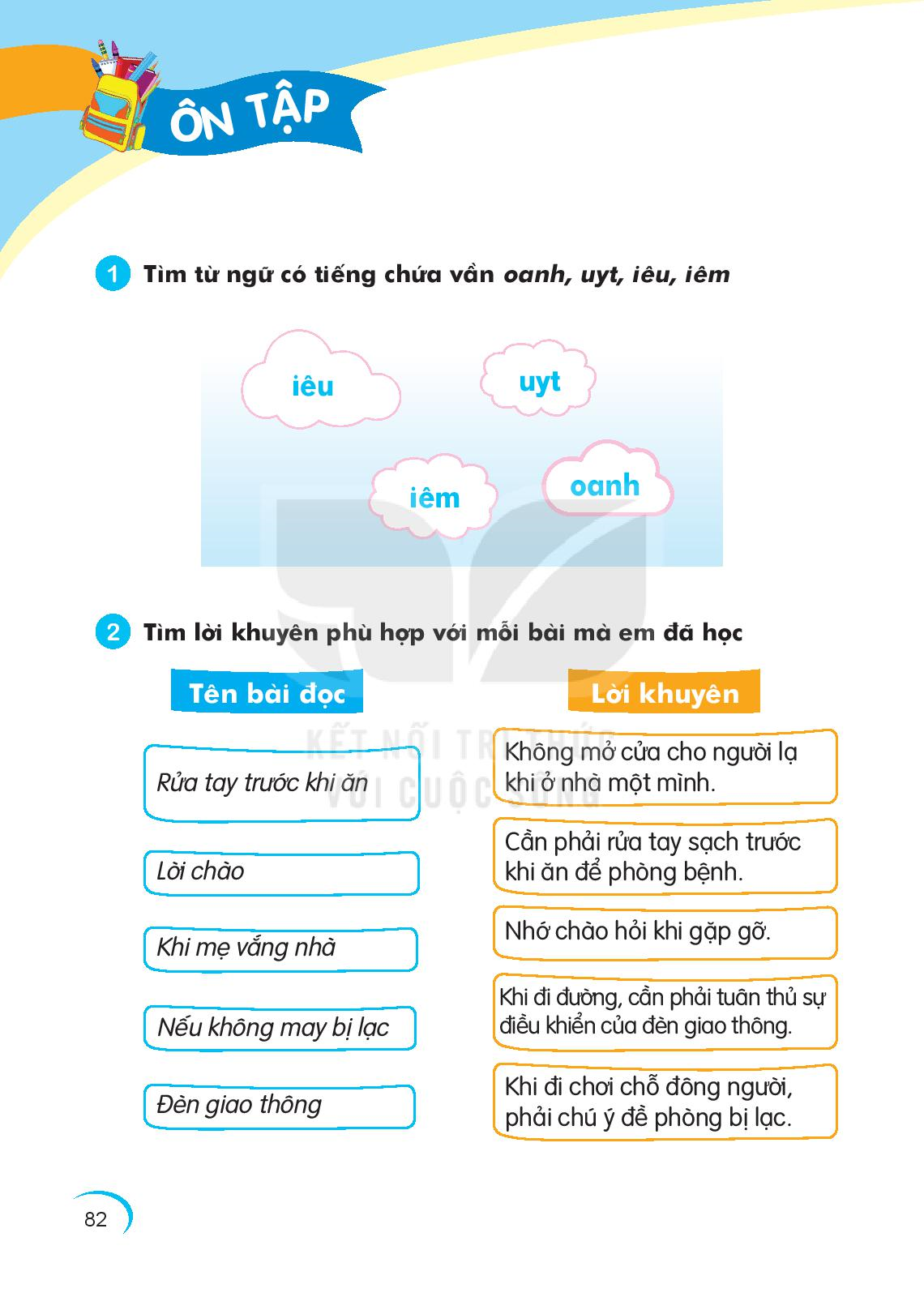 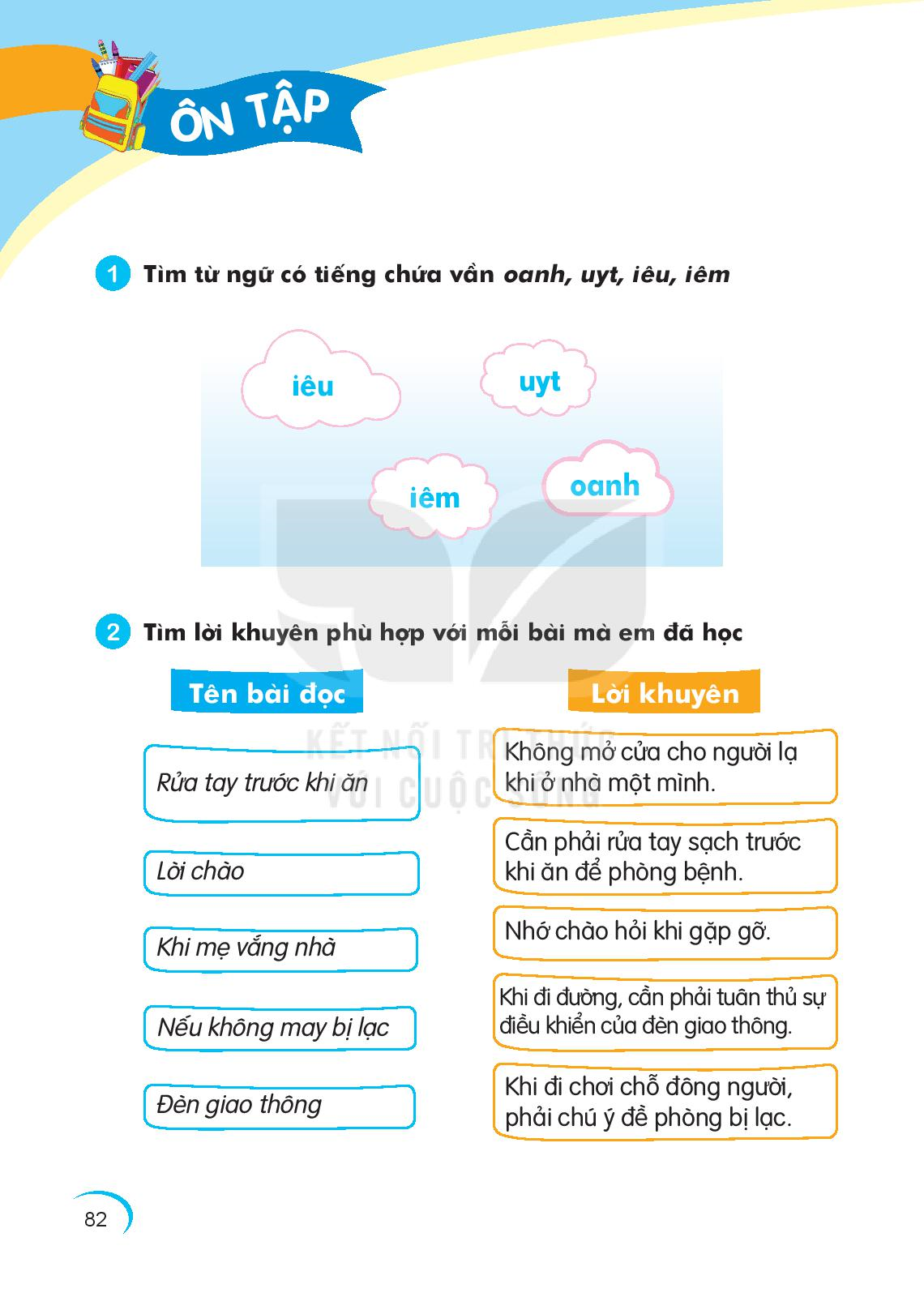 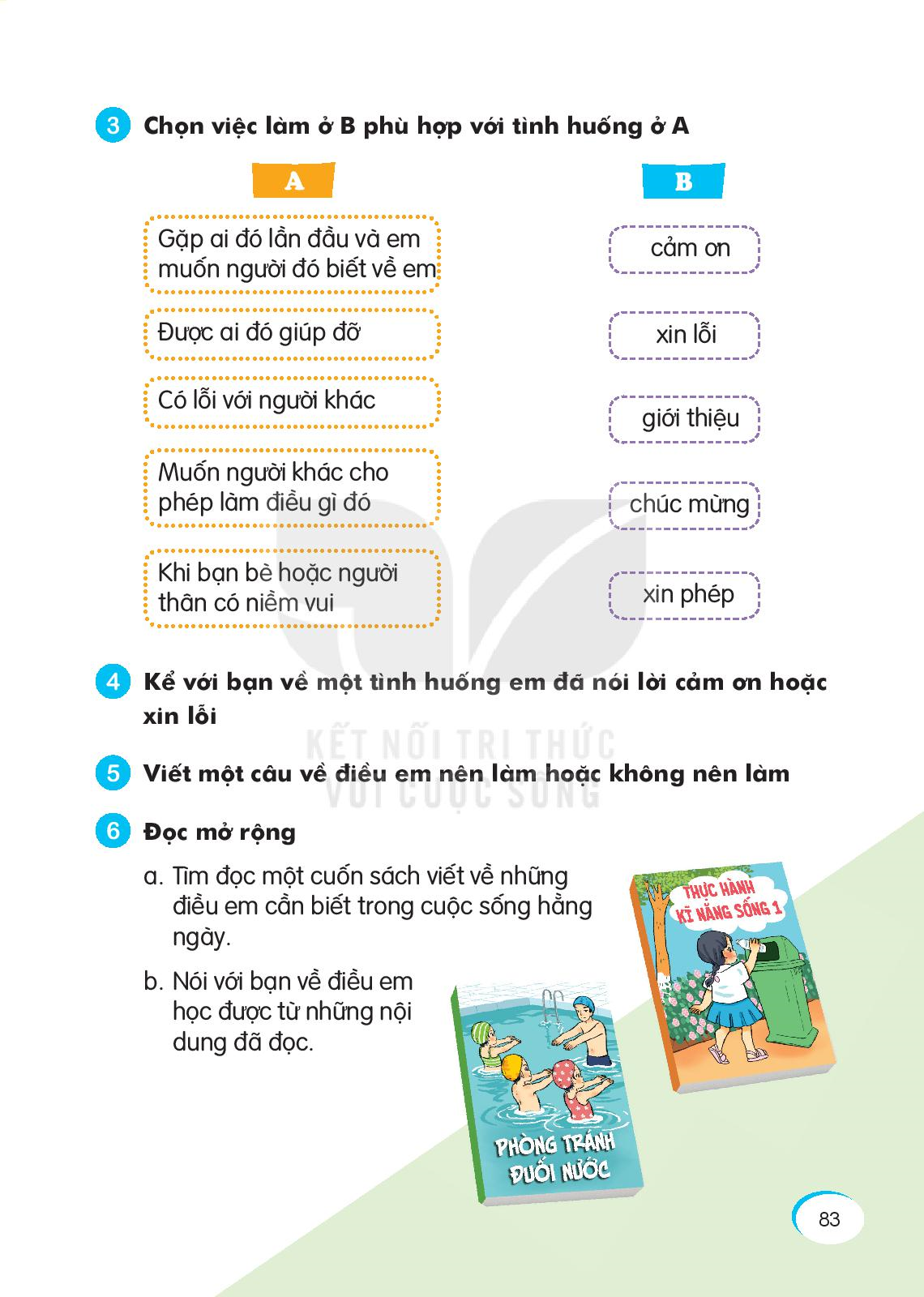 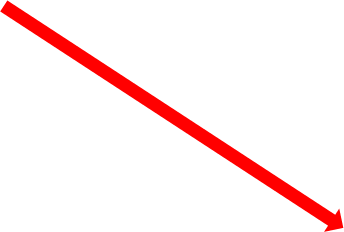 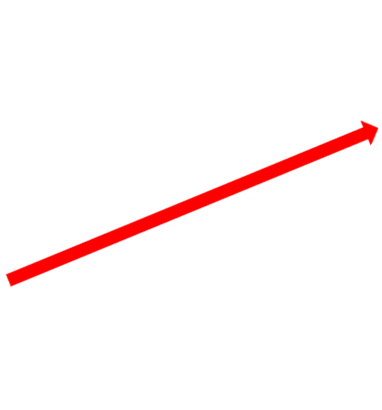 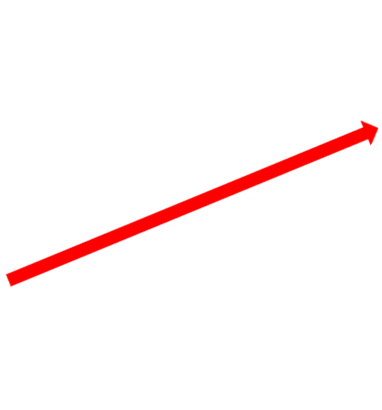 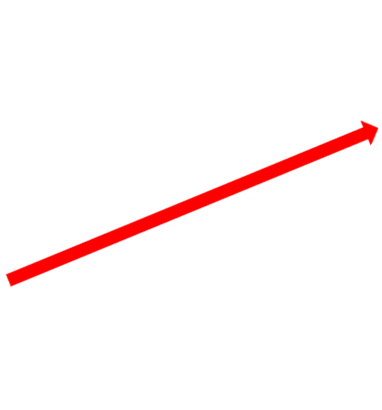 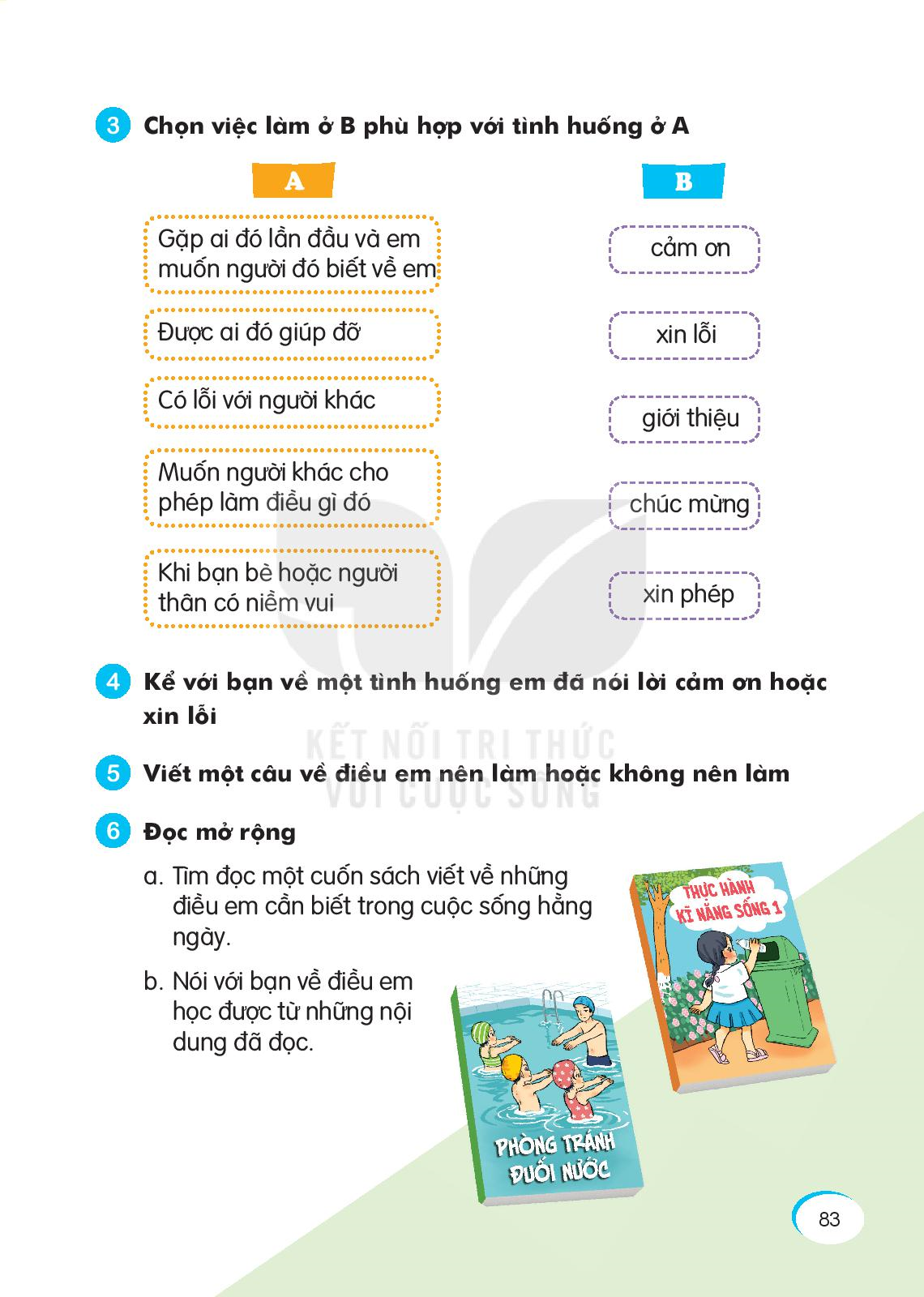 Ví dụ 1: Tớ cảm ơn bạn vì đã cho tớ mượn bút.
Ví dụ 2:Mình xinh lỗi vì không may đã dẫm phải chân của bạn.
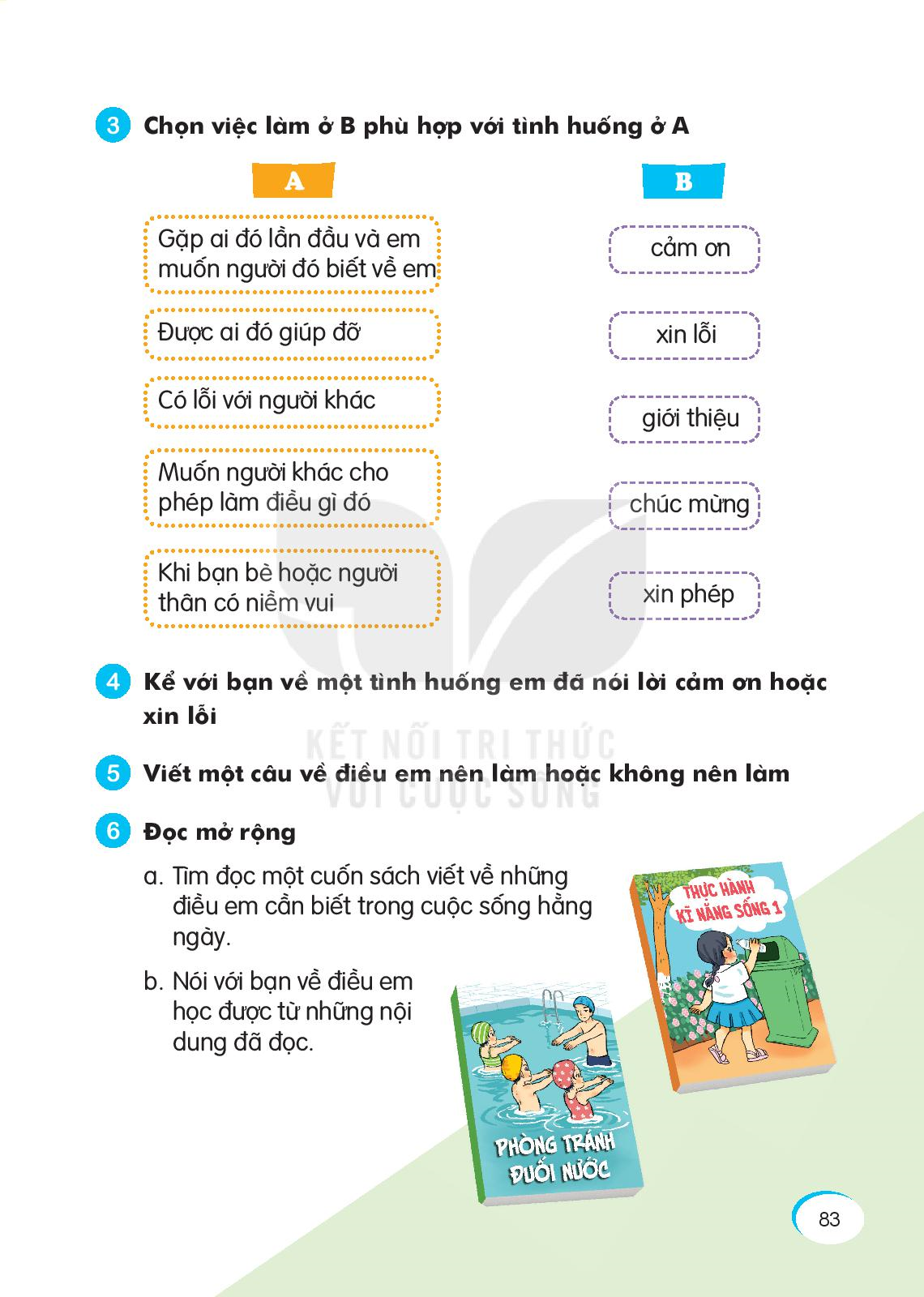 Điều em nên làm là: Cần rửa tay sạch trước khi ăn.
Điều em không nên làm: Không nên mở cửa cho người lạ khi bố mẹ không có ở nhà.
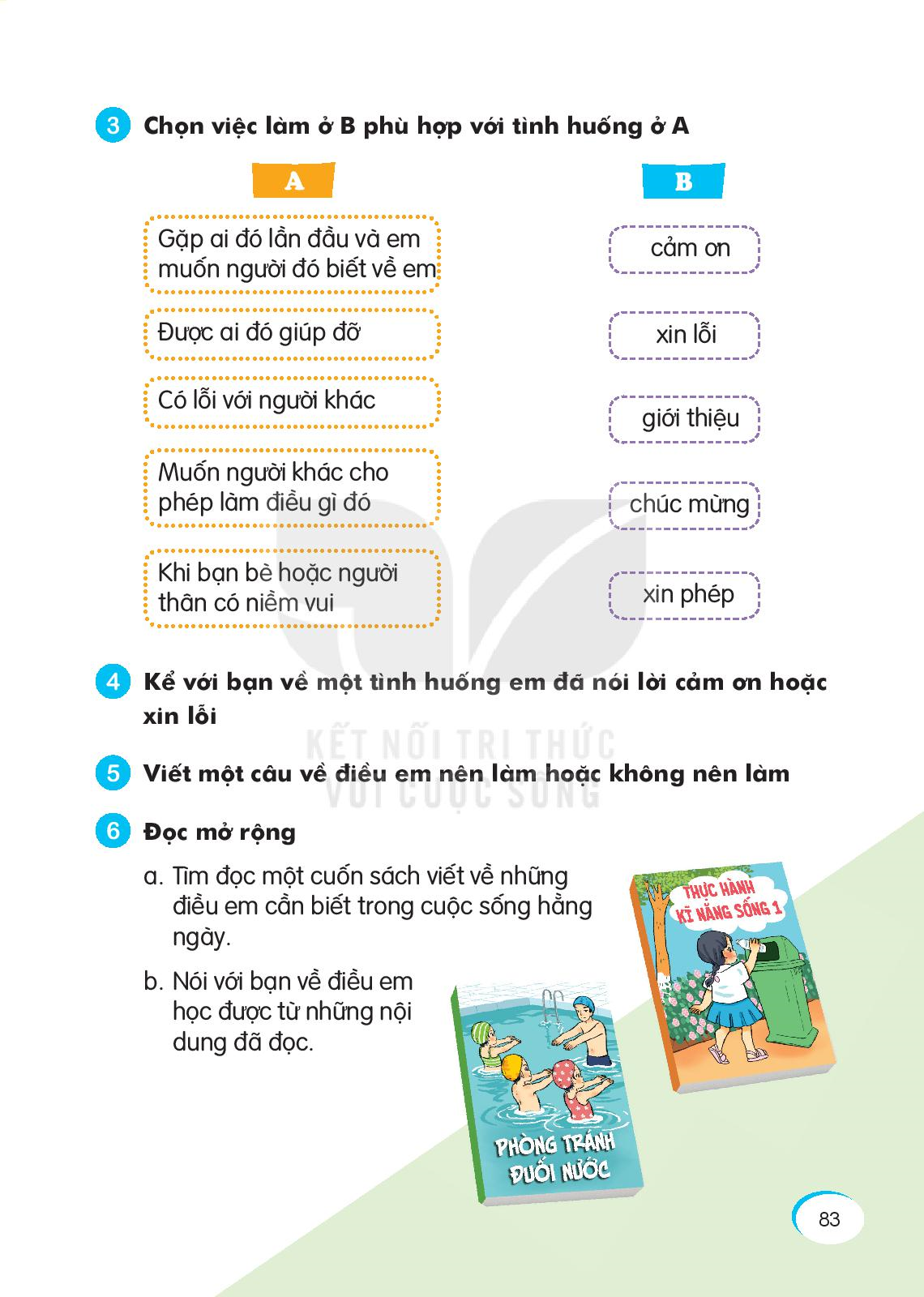 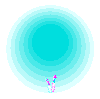 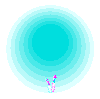 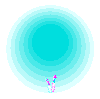 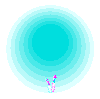 Bạn giỏi quá
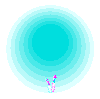 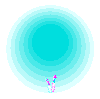 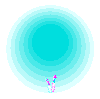 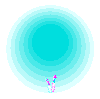 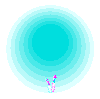 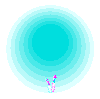 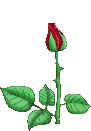 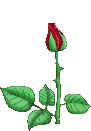 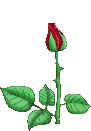 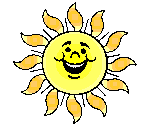 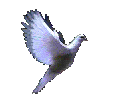 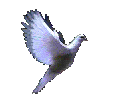 Chào các em
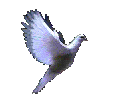 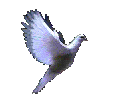 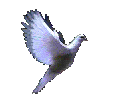 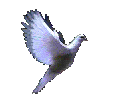 Hẹn gặp lại các em
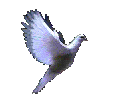 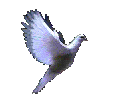 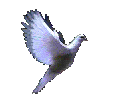 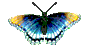 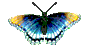 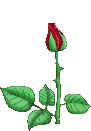 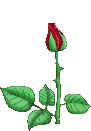 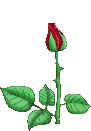 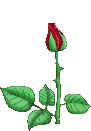 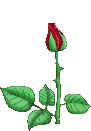 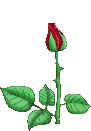 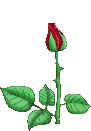 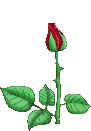